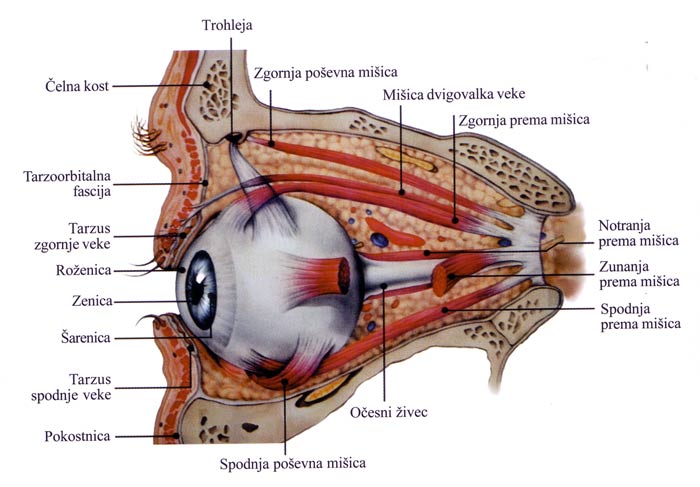 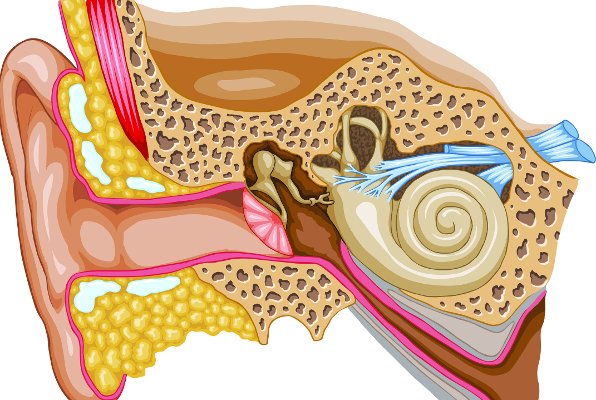 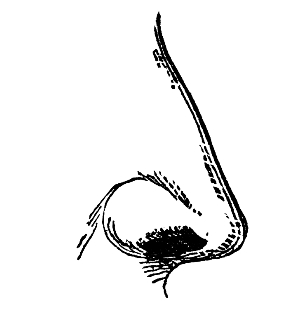 OSJETILA
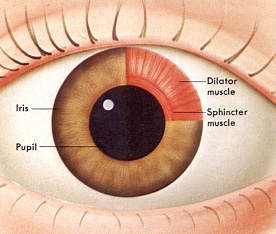 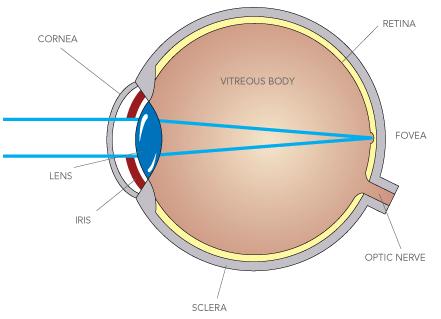 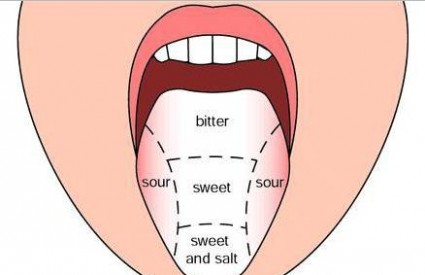 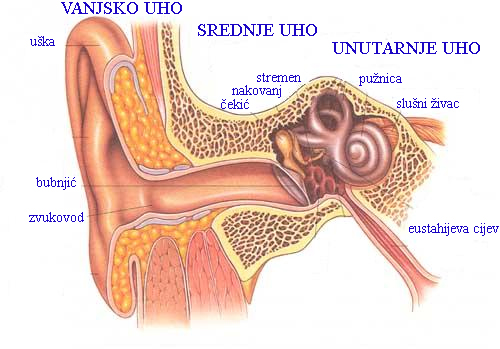 24.4.2012.
Čovjekova osjetila
1
OSJETILO VIDA
Okom gledamo    mozgom vidimo
                dijelovi oka:
Glavni dijelovi:
Sporedni dijelovi:
-očna jabučica
-očna vodica
-leća
-staklovina
-žuta pjega
 slijepa pjega
-obrve
-gornji kapak
-donji kapak
-trepavice
-suzna žlijezda
-očni mišići
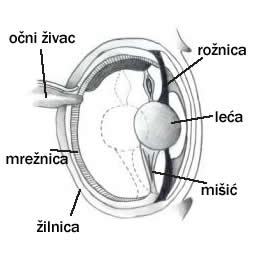 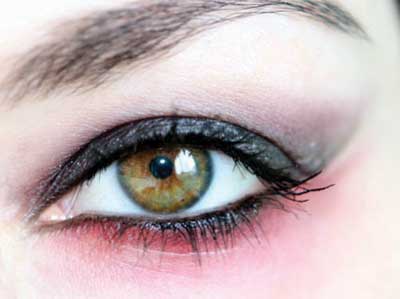 24.4.2012.
Čovjekova osjetila
12
OSJETILO SLUHA
Građa uha:
vanjsko
srednje
unutrašnje
- uška
- zvukovod
-čekić
-nakovanj
-stremen
-Eustahijeva cijev
-pužnica
-2 mjehurića
-3 polukružna kanalića
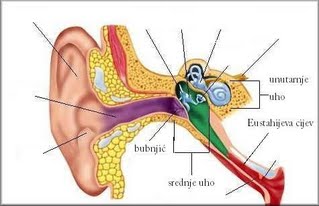 24.4.2012.
Čovjekova osjetila
OSJETILO OKUSA
JEZIK- mišićni organ s više funkcija
osjećamo okus tvari koje su topljive u slini
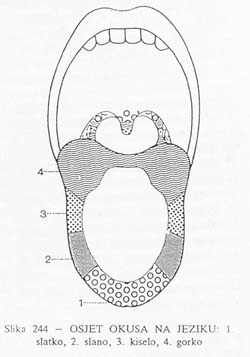 4 PODRUČJA  OSJETLJIVOSTI :
1. vrh jezika - SLATKO
2. korijen jezika - GORKO
3. rubovi jezika - SLANO
                       - KISELO
24.4.2012.
Čovjekova osjetila
OSJETILO MIRISA
NOS - dišna funkcija
               - osjetilna funkcija
               - dio osjetila za miris    
Unutrašnjost nosa:
                                 - 2 nosne šupljine
                                 - njušne stanice
                                 - žlijezde koje izlučuju sluz   

- Osjećamo samo tvari koje su topljive u nosnoj sluzi
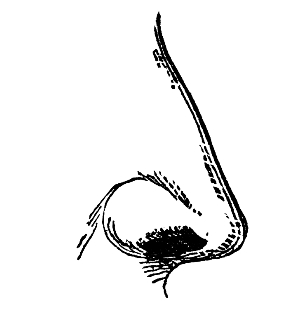 24.4.2012.
Čovjekova osjetila
OSJETILO OPIPA
KOŽA - štiti organizam
             - djeluje kao sjetilni organ
osjetilna tjelešca :  OPIP
                             TOPLO
                             HLADNO
TOPLINA: - osjet. tjelešca – dublji slojevi kože
                - previsoke temp. -bol
BOL : - upozorenje organizmu
         - različite reakcije na bol - OSJETLJIVIJI
                                              - IZDRŽLJIVIJI
OPIP:  - jagodice prstiju
          - svrđež,škakljanje,dodir
          - jaki podražaj - bol
24.4.2012.
Čovjekova osjetila
ZANIMLJIVOSTI
Na jeziku imamo 10 000 okusnih pupoljaka       4-20 okusnih stanica

Okus se smanjuje između 30. i 80. godina

Na bol reagiramo s oko 3 milijuna slobodnih živčanih završetaka u koži
24.4.2012.
Čovjekova osjetila
PITANJA
1.) Što se sve nalazi u srednjem uhu?

 a.) uška, zvukovod, čekić, nakovanj
 b.)čekić, stremen, nakovanj, Eustahijeva cijev
 c.)pužnica, uška, zvukovod, stremen
24.4.2012.
Čovjekova osjetila
PITANJA
2.) Kakvu sliku vidimo prije nego            što je živac promijeni?

a.) umanjenu i normalno okrenutu
b.) uvećanu i naopaku
c.) umanjeno i naopako
24.4.2012.
Čovjekova osjetila
PITANJA
3.) Koje se osjetilo nalazi na korijenu jezika?

a.) gorko
b.) slatko
c.) slano
d.) kiselo
24.4.2012.
Čovjekova osjetila